September 2023Mathematics CurriculumInformation
Mathematics
2 areas: 
Number
Numerical Patterns
The Early Years Foundation Stage curriculum
Early Learning Goal
Development Matters Statements
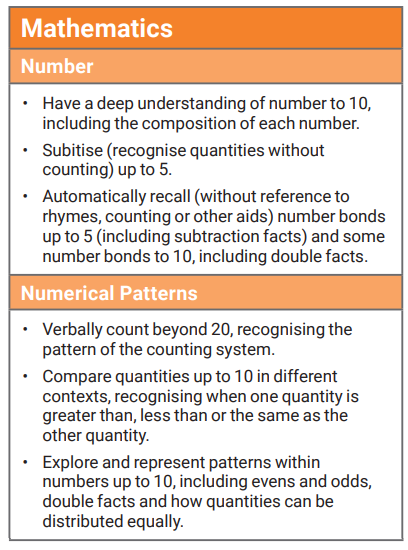 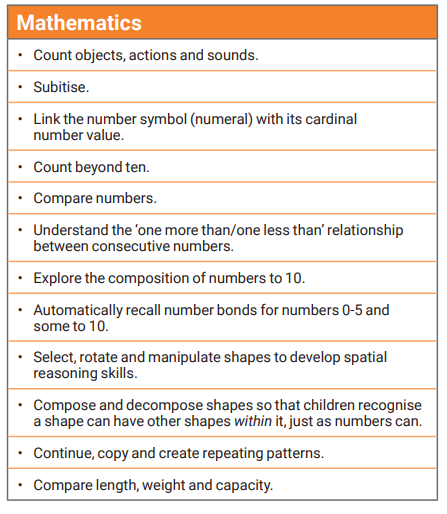 How we teach mathematics.
Number of the week. We take a number and explore it in more depth for the whole week (sometimes two weeks if we feel it is needed)  
We take a number/concept and really embed it.
 We focus on: 
Counting and fluency- Counting: saying number names in sequence. Tagging an object with a number name. Cardinality- the last number you say when counting is the amount in the set; one to one correspondence- when counting your finger matches to the voice to ensure accurate counting, look for rows and moving when counting. Conservation of number- Knowing that the number does not change if things are rearranged (so long as none have been added or taken away) Subitising: recognising small quantities without needing to count them all.
Pattern- Recognising shapes and matching. The shape pattern of a number for representation.  Creating and continuing a repeating patterns.  Spotting patterns in our environment.  Exploring patterns in songs, stories and rhymes. 
Comparison- Identifying groups with the same number of things.  What number comes after/before? more/less/fewer.
Cont…
Composition- Understanding that one number can be made up from (composed from) two or more smaller numbers. Number operations- addition, subtracting, counting in multiples. Sets and number composition-recalling number bonds to solve problems. 
Time- o’clock, half past the hour. Setting and reading times.
 Weight- using scales, bucket balances- discussing differences
 Capacity- floating and sinking. Investigations,- full, empty, half full, more and less etc
 Length/height- using the correct mathematical language.  Using standard and non standard forms of measurement within the provision.
 Money- identifying coins and notes.  Paying for items, giving change.
Shape; 2d and 3d shapes.  Discussing properties of shapes. Shape patterns.
For example, the number 1.  We look at the numeral, place value, representations, what it looks like in the environment, money, time, pattern etc.
So when you child tells you they are learning about the number of the week, this is what is going on behind the scenes!
Mathematical language.
Language: We introduce mathematical language from the very beginning.  We use the correct terms when learning the different concepts.  
Language is reinforced for each number of the week, so children quickly become familiar and fluent with this language and the meaning of it.
In our weekly updates on Tapestry, we will let you know the type of language we have been using.
Showing our thinking-Journaling
Our curriculum now focuses on grasping a deeper understanding (mastery) of the value of numbers to 10.  However, our number of the week approach will focus on numbers up to 20 and beyond.
This way children will become masters of those numbers up to 20 and will be able to problem solve and discuss in depth. 
Once children are competent with accurately counting and applying their skills we can move on to journaling and recording their thinking.  Firstly we will look at recording/representing their number of the week.  When composition of number develops we will start to introduce problem solving.
We use the following approaches-
Concrete- using physical objects to solve maths problems- this could be counters, real life objects, cubes etc.  Practically able to explore a problem. Pictorial- using their mathematical drawings to solve their maths problems- Giving meaning to their understanding. Non standard forms of recording. Abstract- solving maths problems and recording using number sentences.
Problem solving-
An example of children’s journaling that may take place in the coming weeks.
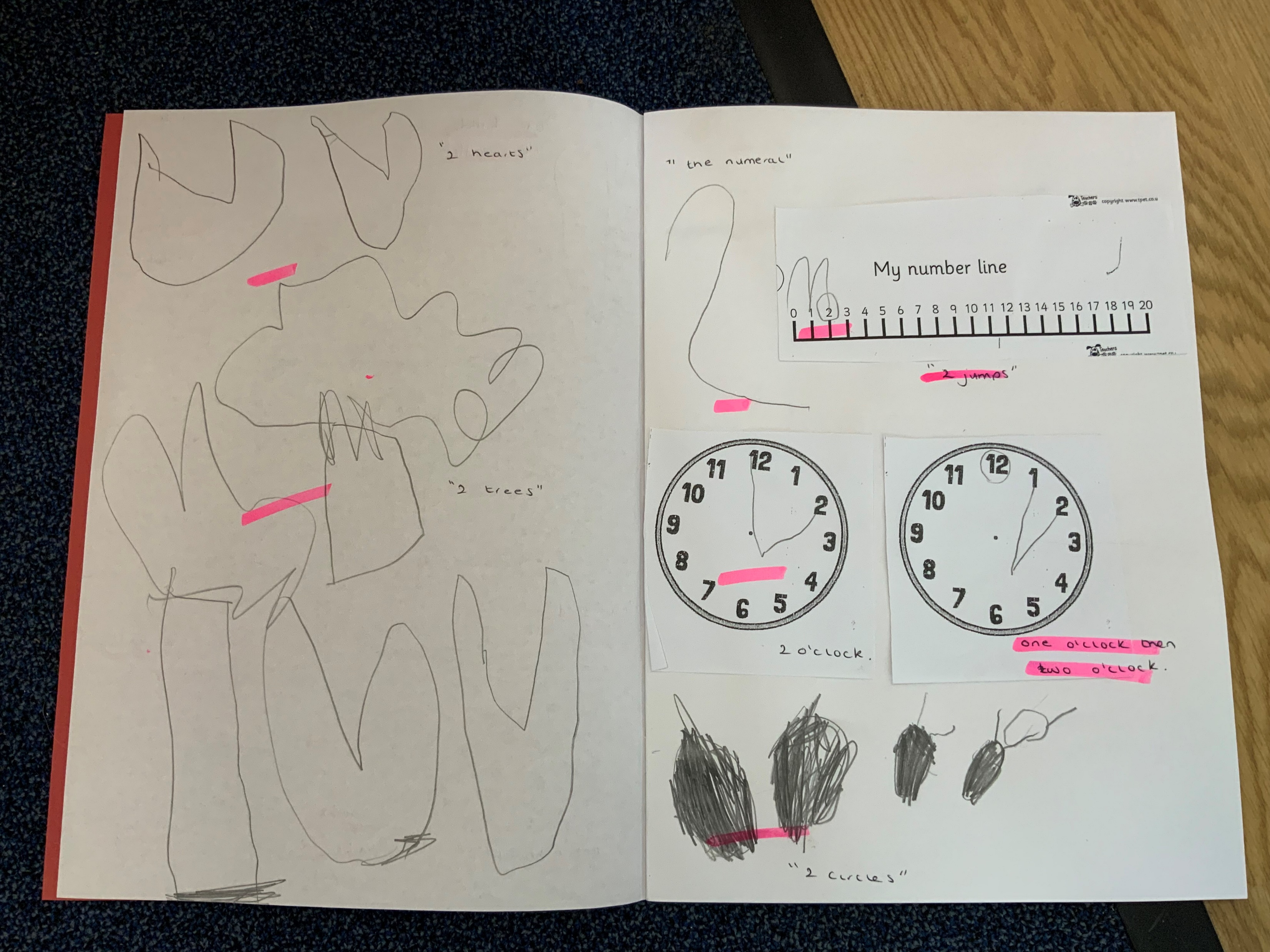 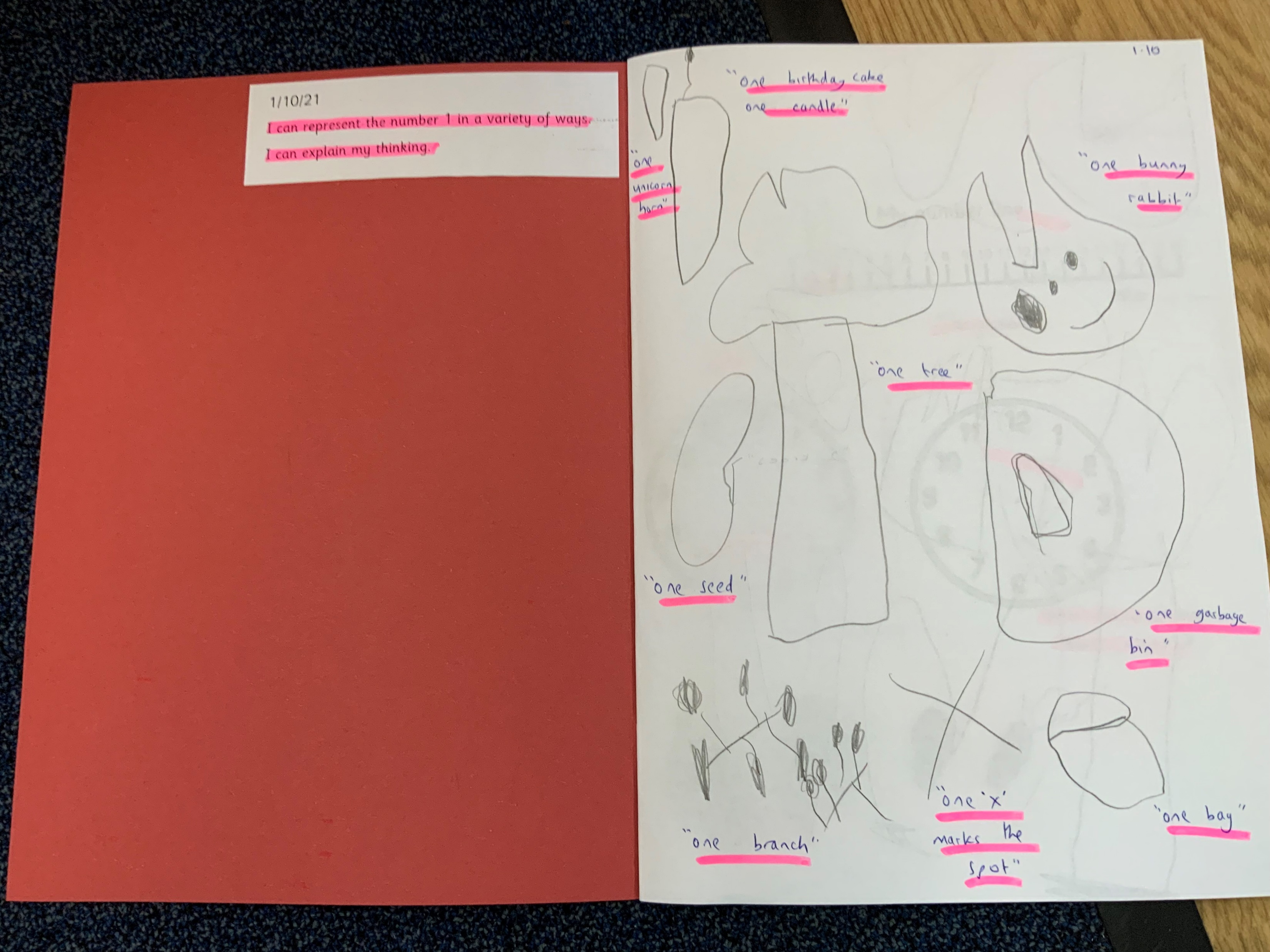 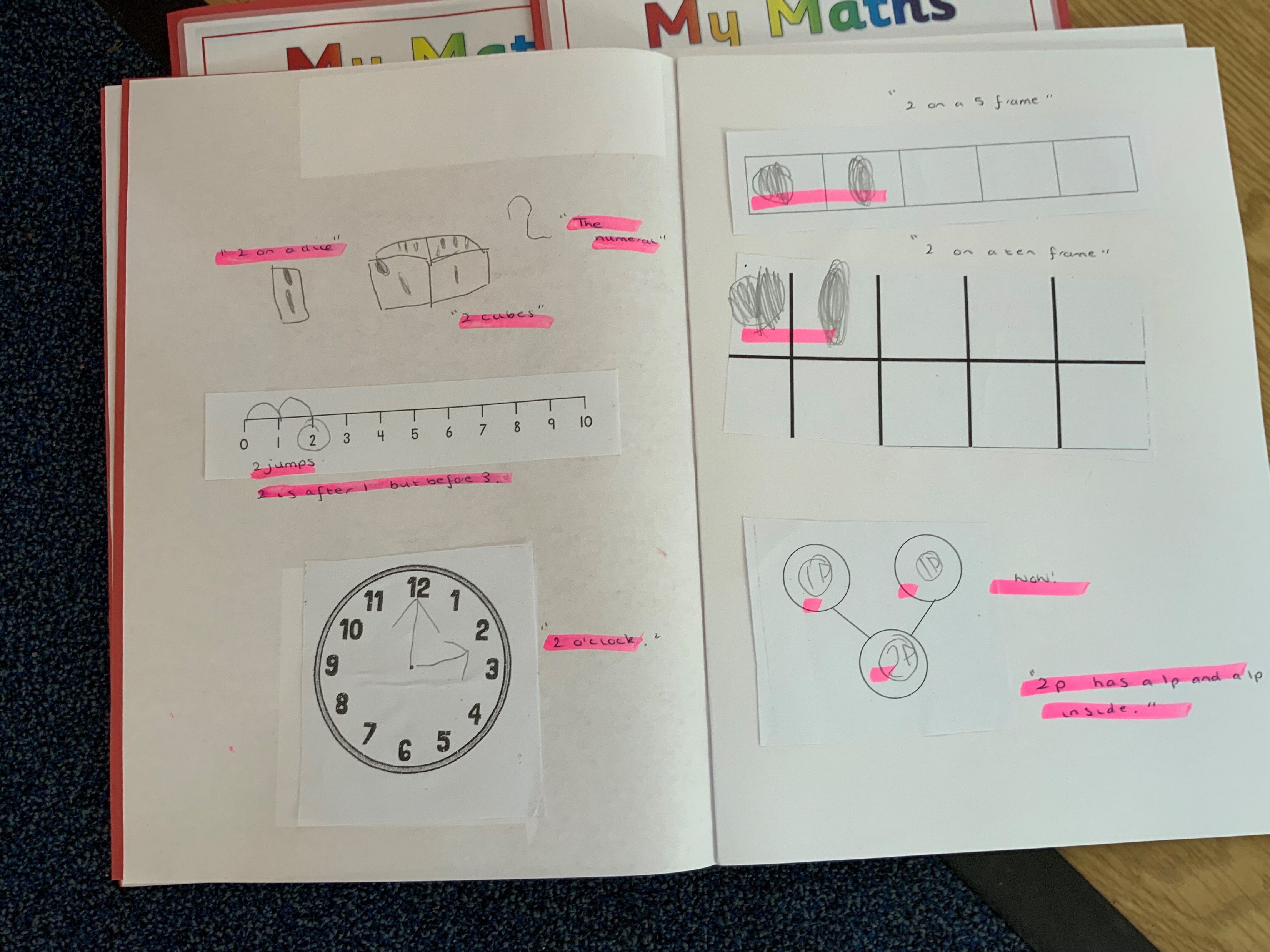 Problem solving This is an example of Summer term journaling.
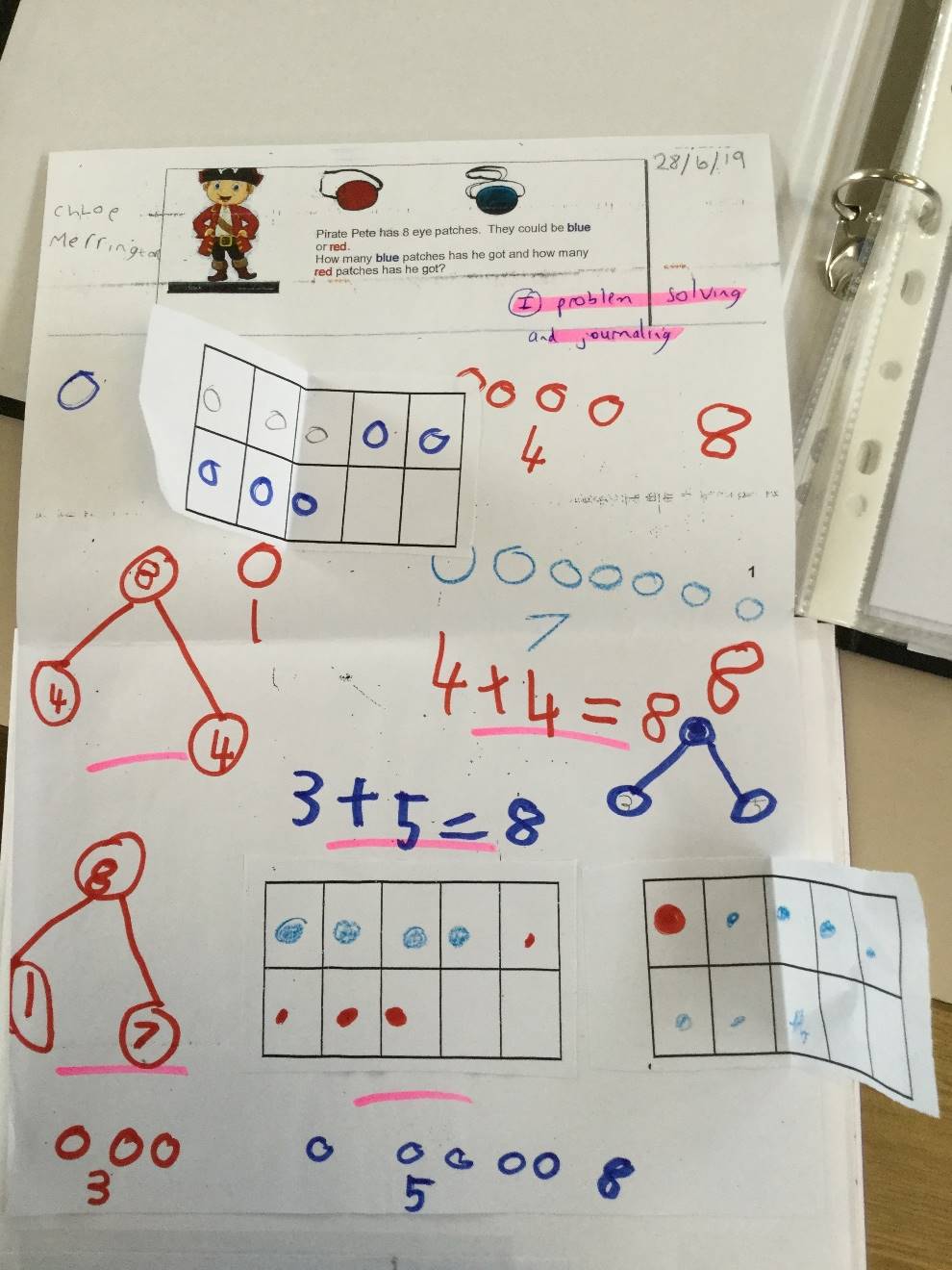 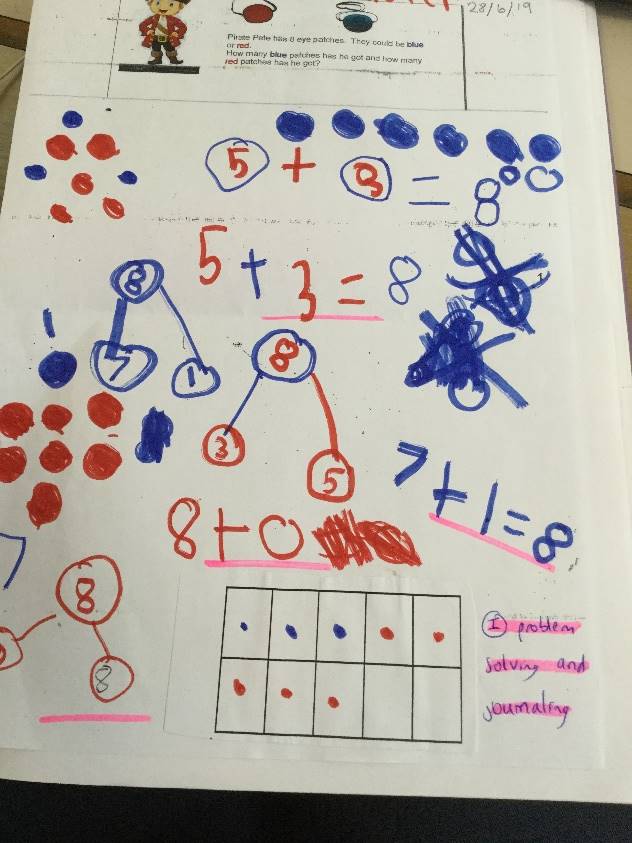 How you can help at home
Number formation 

Model number writing and reading in different ways: Lists, birthday cards, buses, front doors, recipes, in books, phones 

Number hunts 

Write in sand, with your finger on the carpet, paint, make numbers with play dough, on a whiteboard, on paper, post it notes, on a tablet
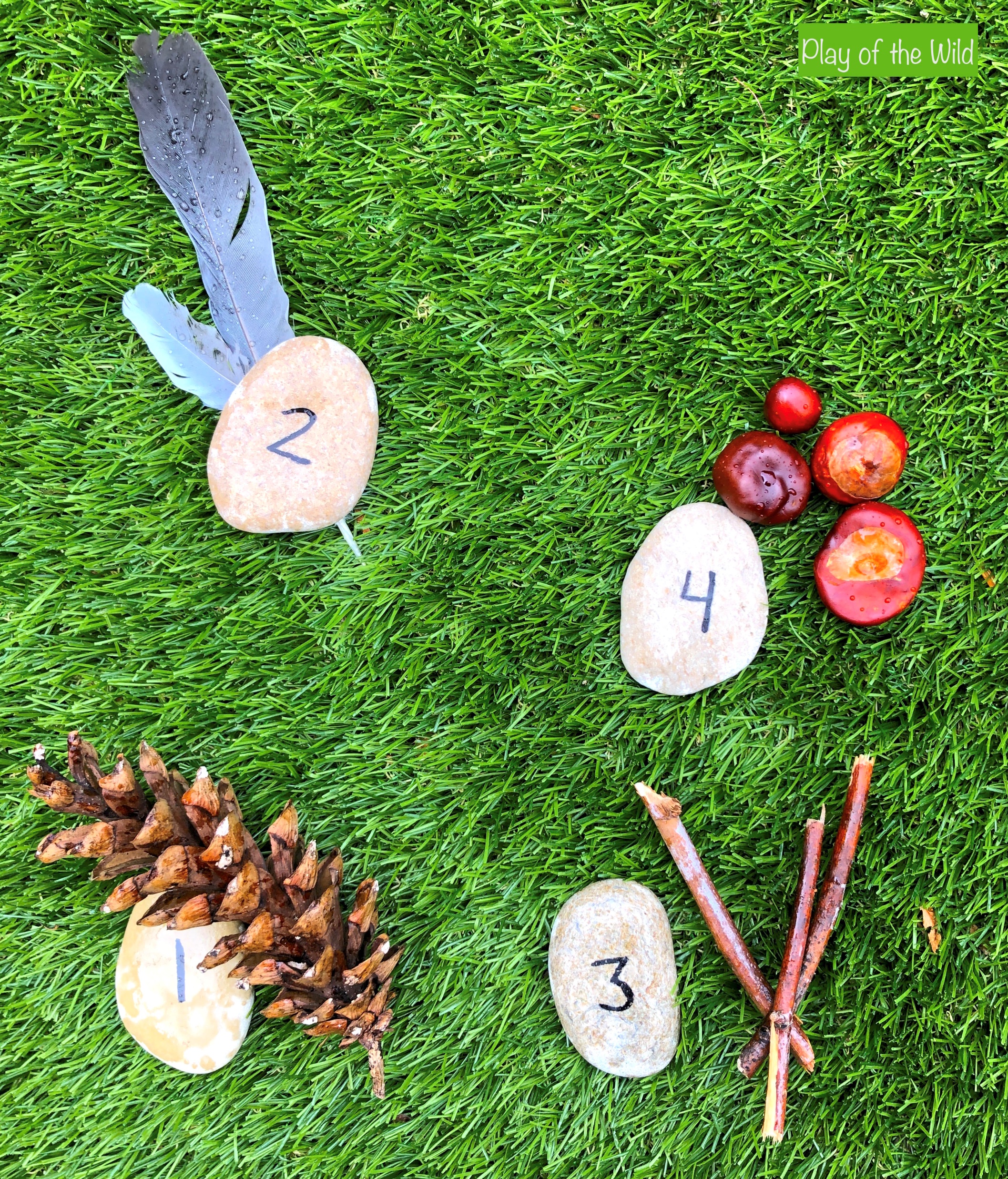 How you can help at home?
Counting

Counting – in everyday conversation, in play, steps, brushing teeth,
 toys in the bath, tidying toys 

Subitising – with teddies, spoons, socks 

Ordering numbers – flashcards, post it notes, lining up toys 

Number bonds – in the car, with teddies/toys 

Addition and subtraction – include it in everyday conversation, cooking
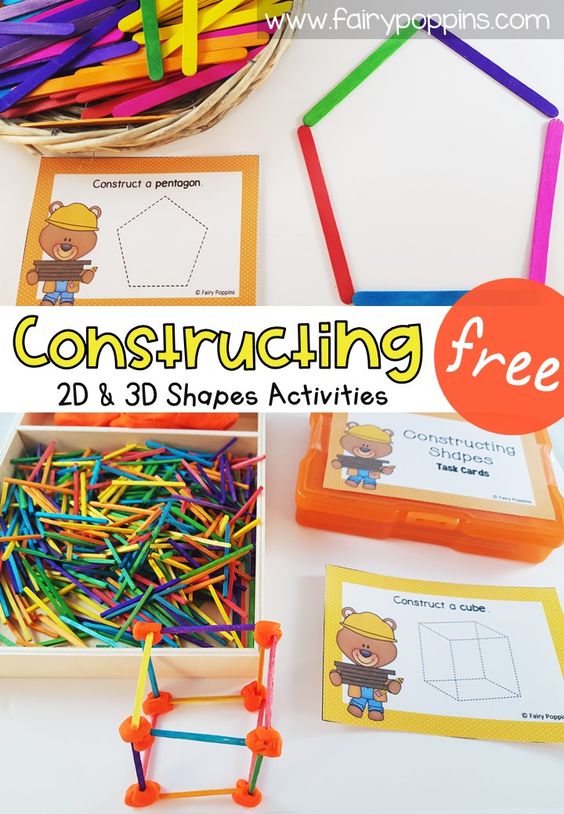 How you can help at home?
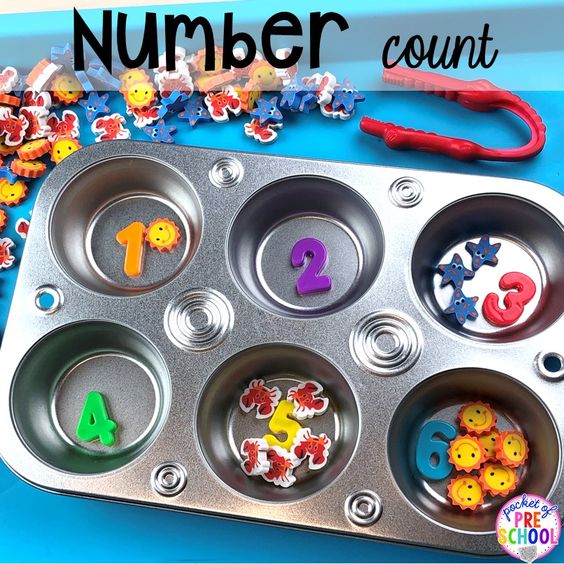 Games

Snakes and ladders
Board games
Card games – snap, pairs 
Number hunts
Hide and seek 
Bingo 
Link it to fine motor activities
Counting songs
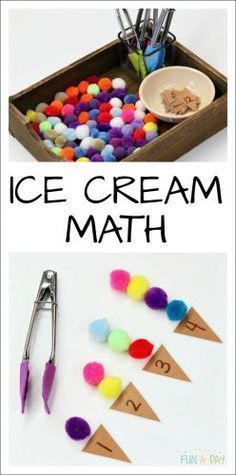 Our maths teaching will become much clearer as you read our weekly overview memo on tapestry and you will see exactly what we have been teaching and what the children have been learning. It is the best way to keep up to date.